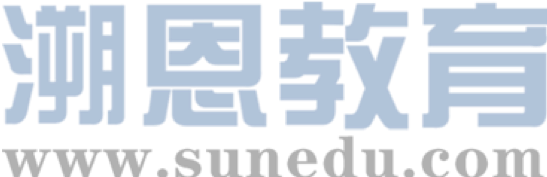 感恩遇见，相互成就，本课件资料仅供您个人参考、教学使用，严禁自行在网络传播，违者依知识产权法追究法律责任。

更多教学资源请关注
公众号：溯恩高中英语
知识产权声明
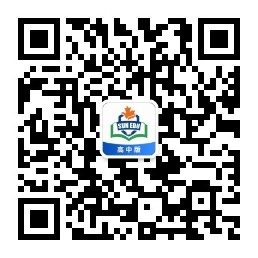 Module Two Unit Two
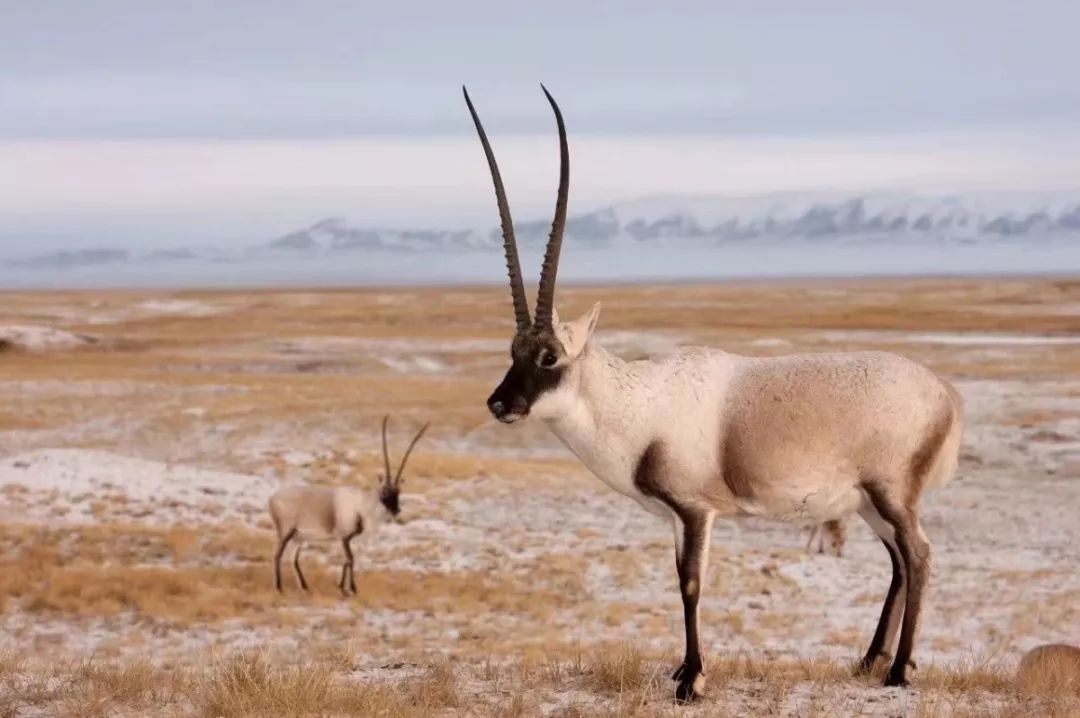 Wildlife Protection
嵊州市高级中学
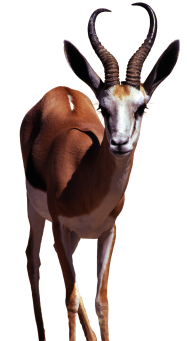 Warm up & Lead in
What do you think about the animals when you see these pictures?
Beautiful
Graceful
(优雅的)
Natural
Precious
(珍贵的)
Harmonious
(和谐的)
Fierce
(凶猛的)
Lovely
Wildlife is living in harmony in their wild habitats and enjoy themselves.
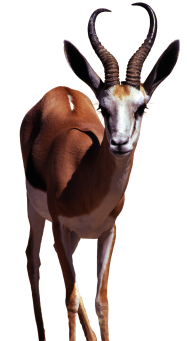 Warm up & Lead in
However, how do you feel when you see these pictures?
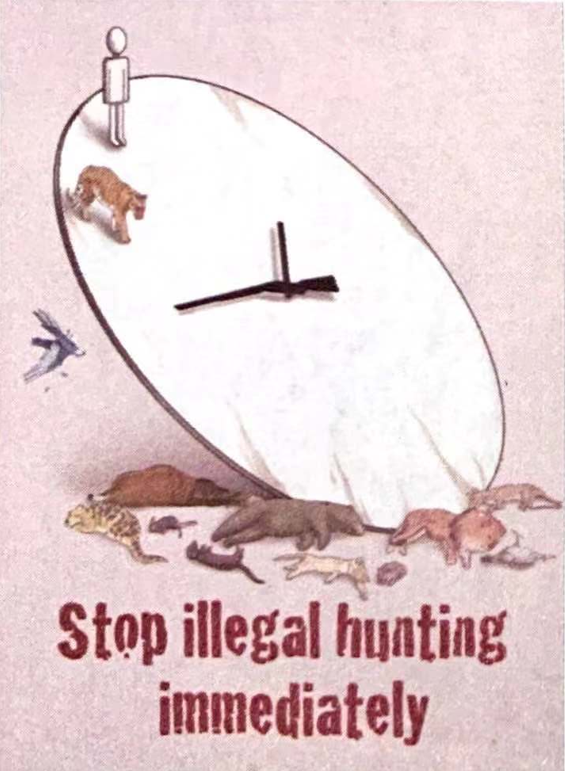 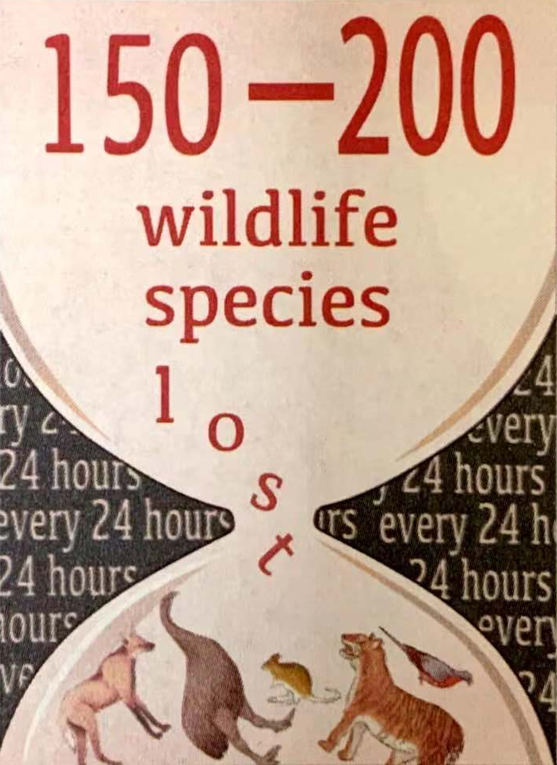 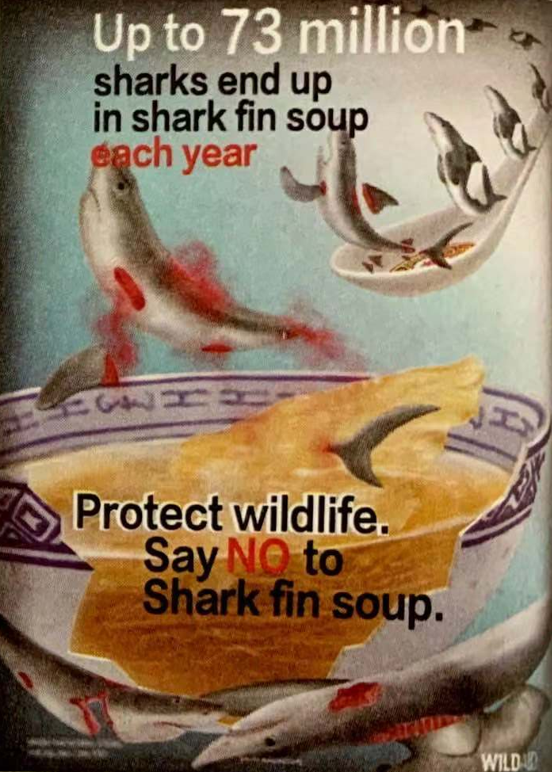 illegal hunting
wildlife species loss
sharks end up in shark fin soup
Our planet's wildlife is dying out at an alarming rate. Between 150 and 200 species are becoming extinct every day. This mass extinction is caused by hunting, habitat loss, and pollution. We must make people aware of the problem and help protect the endangered wildlife before it's too late.
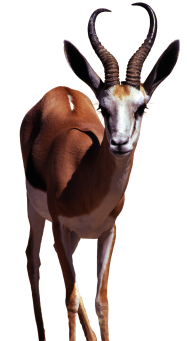 Warm up & Lead in
Predict 
& Skim
What will the text mainly talk about?
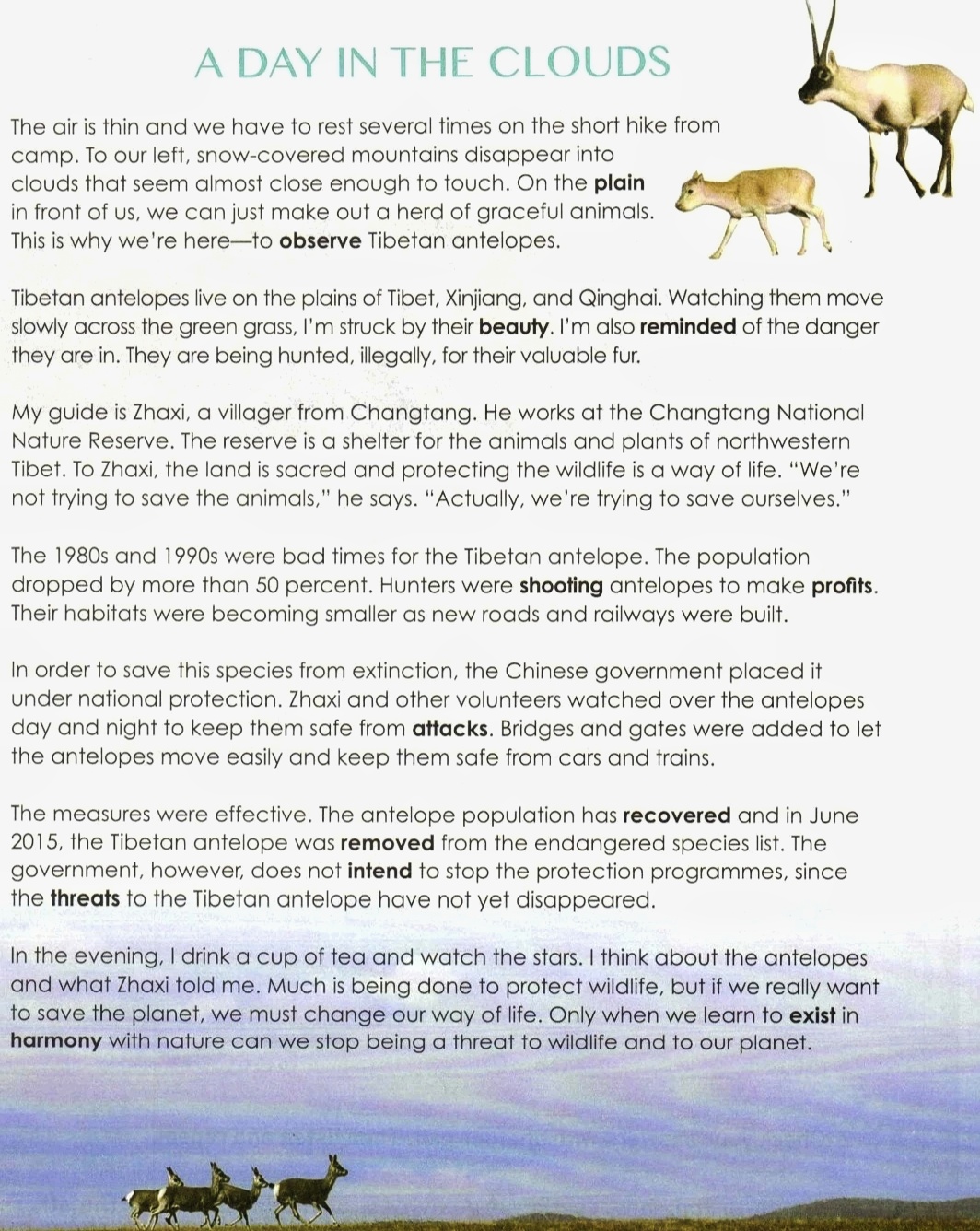 What is the animal?
What is the meaning of the title?
A Day in the Clouds
Time
Place
Journal
(日志)
Who
What
How
see
hear
do
think
The conclusion
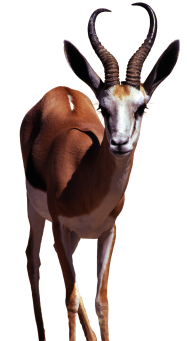 Warm up
& Lead in
Read & Comprehend
Predict
& Skim
Read the passage, get the main ideas & match them
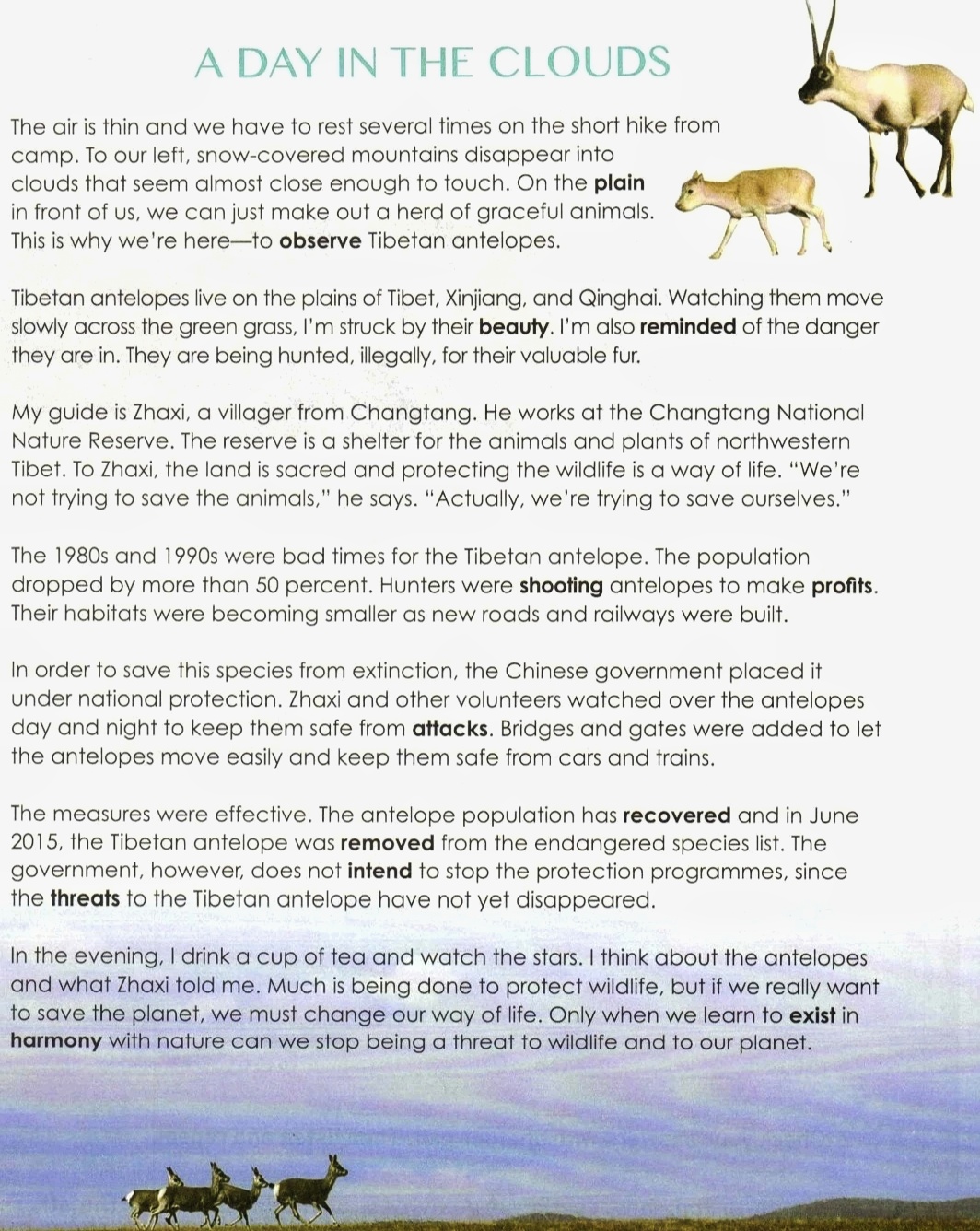 Tibetan antelopes are in danger.
His guide thinks that the land is sacred and protecting the wildlife is a way of life.
Bad times for the Tibetan antelope.
Human beings must change the way of life in order to save the planet.
The Chinese government and volunteers took effective measures to protect the Tibetan antelope.
The effective measures have helped the population of Tibetan antelopes recover.
The writer visited Changtang in order to observe Tibetan antelopes.
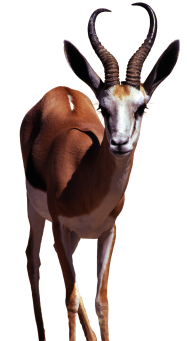 Warm up
& Lead in
Read & Comprehend
Predict
& Skim
Focus on the key words and divide the parts
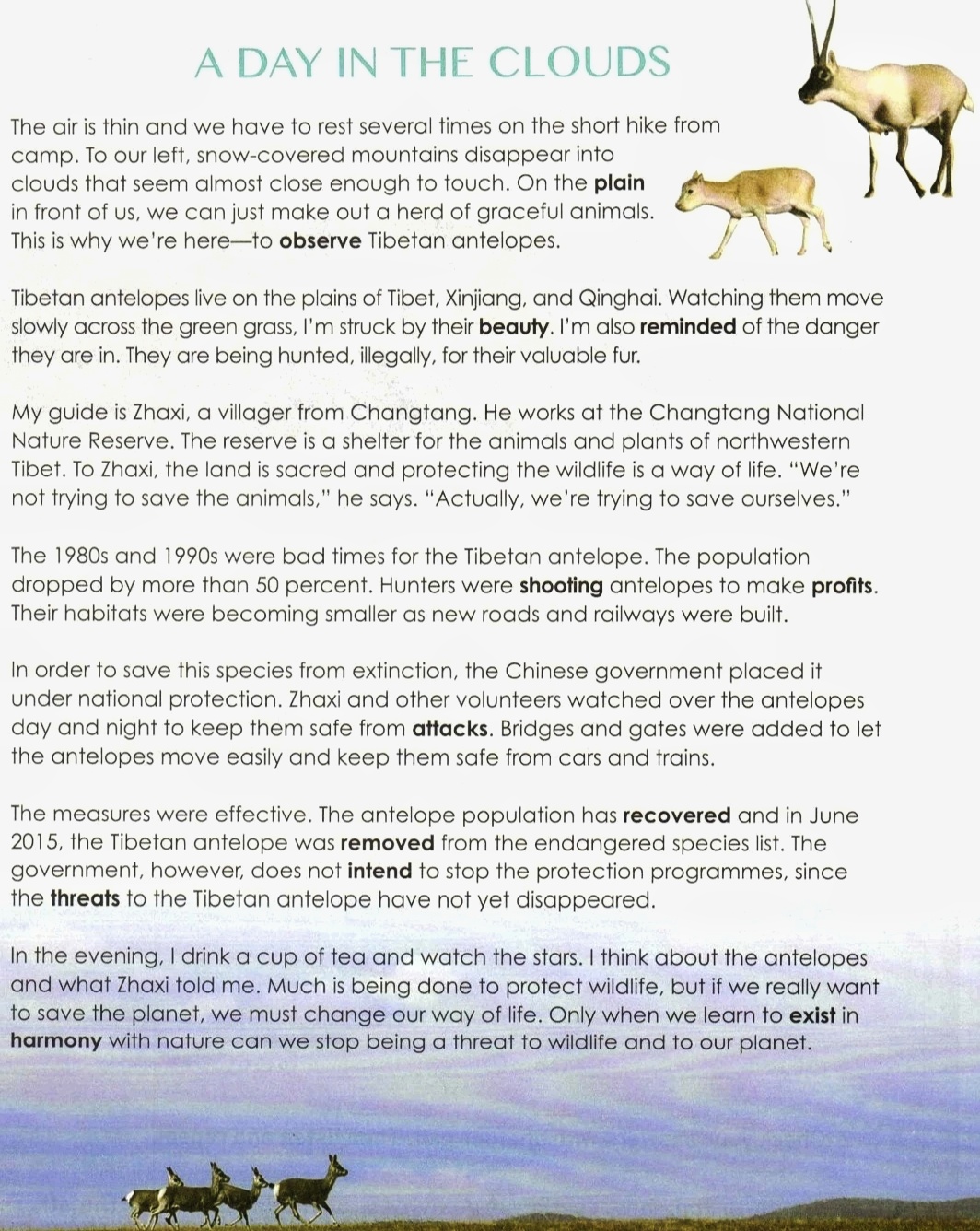 The writer visited Changtang in order to observe Tibetan antelopes.
Part One: Introduction
Paragraph 1:  Introduction
Paragraph 2: The present problem
Tibetan antelopes are in danger.
His guide thinks that the land is sacred and protecting the wildlife is a way of life.
Paragraph 3 A protector
Paragraph 4 The bad times
Part Two: Body part
Bad times for the Tibetan antelope.
The Chinese government and volunteers took effective measures to protect the Tibetan antelope.
Paragraph 5 Protective measures
The effective measures have helped the population of Tibetan antelopes recover.
Paragraph 6 Effect
Human beings must change the way of life in order to save the planet.
Part Three: Conclusion
Paragraph 7 Reflection
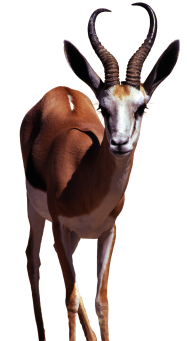 Predict 
& Skim
Warm up
& Lead in
Read & Comprehend
Part One: Introduction: What can you see in the video?
What other things does the author  see and feel in paragraph One?
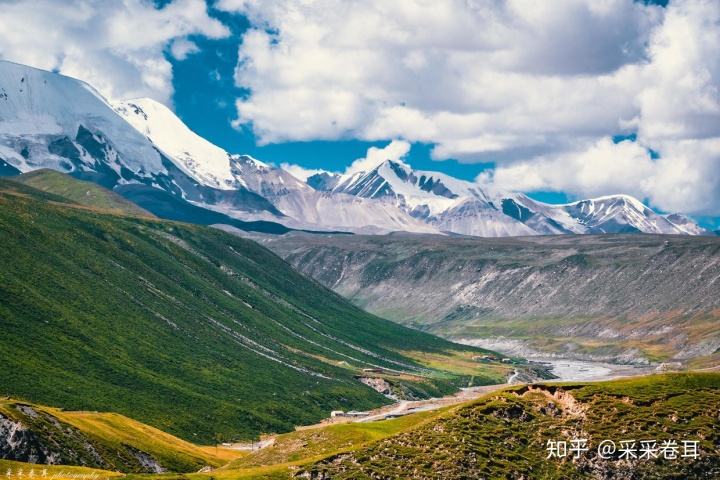 Pleased
snow-covered mountains  disappear into clouds
literal meaning
The air is thin and we have to rest...
The altitude there is very high and there is a little oxygen.
a herd of graceful animals
the mountains
the blue sky & the clouds
the plain
the grass
implied meaning
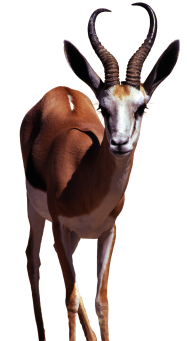 Warm up
& Lead in
Read & Comprehend
Predict 
& Skim
Part Two: Body part(Para2-3) The present situation
The present situation: Make a profile(简历) for the animals
I am struck by their beauty.
Tibetan antelopes
I am deeply impressed 
by their beauty.
On the plain of Tibet, Xinjiang, and Qinghai
I am also reminded of the 
danger they are in.
Graceful, beautiful
They are in danger.
I am also aware of the 
danger they are in.
They are being hunted, illegally, for their valuable fur.
ConcernedWorried
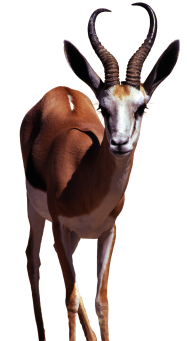 Warm up
& Lead in
Read & Comprehend
Predict 
& Skim
Part Two: Body part(Para2-3) The present situation
What does Zhaxi do?
What is Zhaxi's  attitude towards protecting wildlife?
The present situation
Zhaxi works at the Changtang National Nature Reserve which is a shelter for the animals and plants of northwestern Tibet.
literal meaning
The land is sacred and protecting the wildlife is a way of life.
We are not trying to save the animal. Actually, we're trying to save ourselves.
Wildlife is important to the planet we are living on.
Whether the wildlife exists affects our life.
implied meaning
We should protect the animals to keep the balance of the ecosystem.
Humankind should live in harmony with the wildlife.
Respectful
Relieved
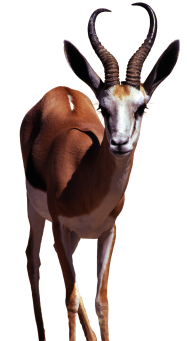 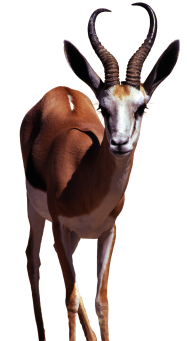 Warm up & Lead in
Read & Comprehend
Predict 
& Skim
Part Two: Body part(Para4-6)
Hunters were shooting...
The past problems
population
population
Their habitat were becoming...
bad times
effective
VS
the 1980s and 1990s
To save this species from extinction
in June 2015
Worried
Relieved
The Chinese government placed...
The measures
Zhaxi and other volunteers watched over...
Bridges and gates were added...
The Tibetan antelope was removed from the endangered species list.
The effects
The Chinese government  does not intend to stop the protection programmes...
Follow-up measures
threads
Worried
illegal hunting
pollution
habitat destruction
...
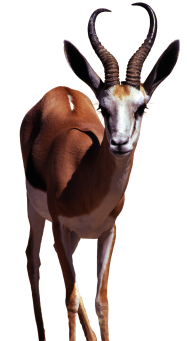 Warm up & Lead in
Read & Comprehend
Predict 
& Skim
Part Three: Conclusion & reflection
What can we do to stop being a thread to wildlife?
Writer's reflection
We must change our way of life and learn to exist in harmony with nature.
Your reflection
Positive
Responsible
We are expected to have a greener lifestyle to reduce pollution.
We are supposed to stop buying goods made from endangered animals.
We need to realise that we are part of nature and can not separate from it.
We should take our responsibilities to protect the wildlife and keep a balance between human beings and wildlife animals.
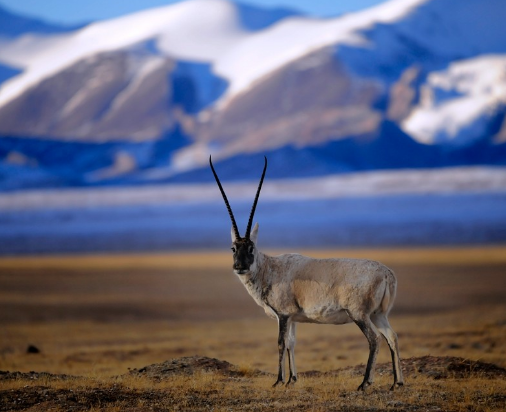 One can measure the greatness and the moral progress of a nation by looking at how it treats its animals.        ——Mahatma Gandhi
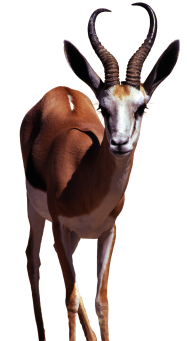 Warm up & Lead in
Read & Comprehend
Predict 
& Skim
Think further
Prince William, David Beckham and Yao Ming are expressing their wishes as fathers. Watch this piece of video and get the answer.
When the buying stops, the killing can too.     --- WildAid
We all have a responsibility to protect endangered species, both for their sake and for the sake of our own future generations.                                                                          
                   ------Loretta Lynch
It's a very rare opportunity in history for us to get second chances to save an endangered species.
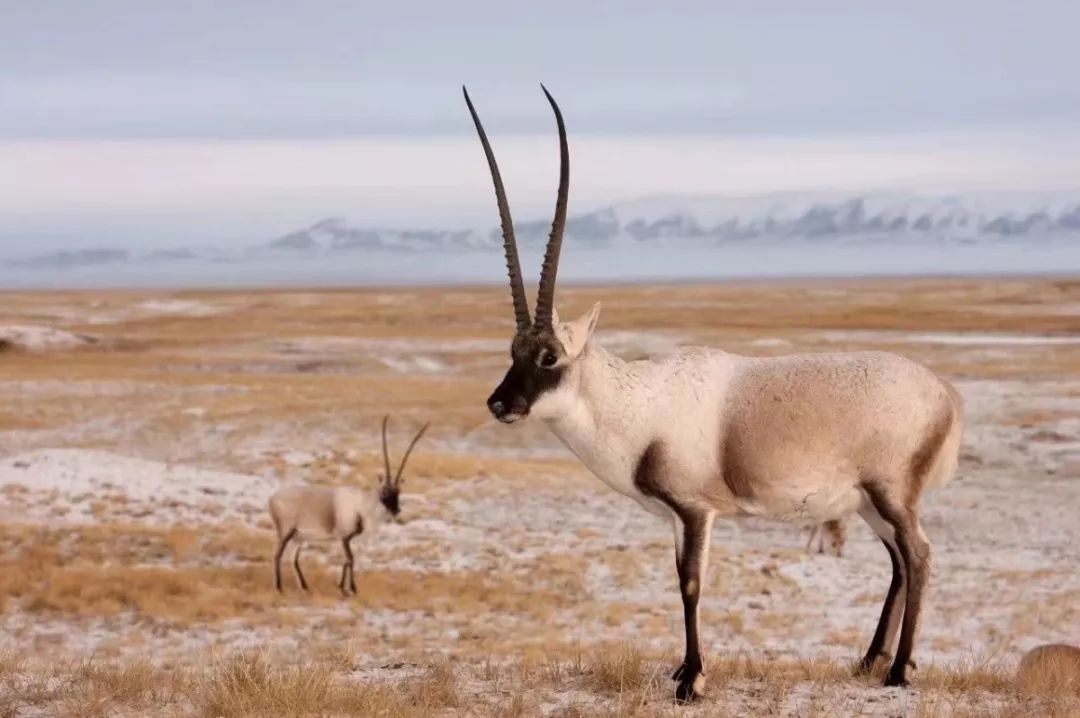 Thank you!